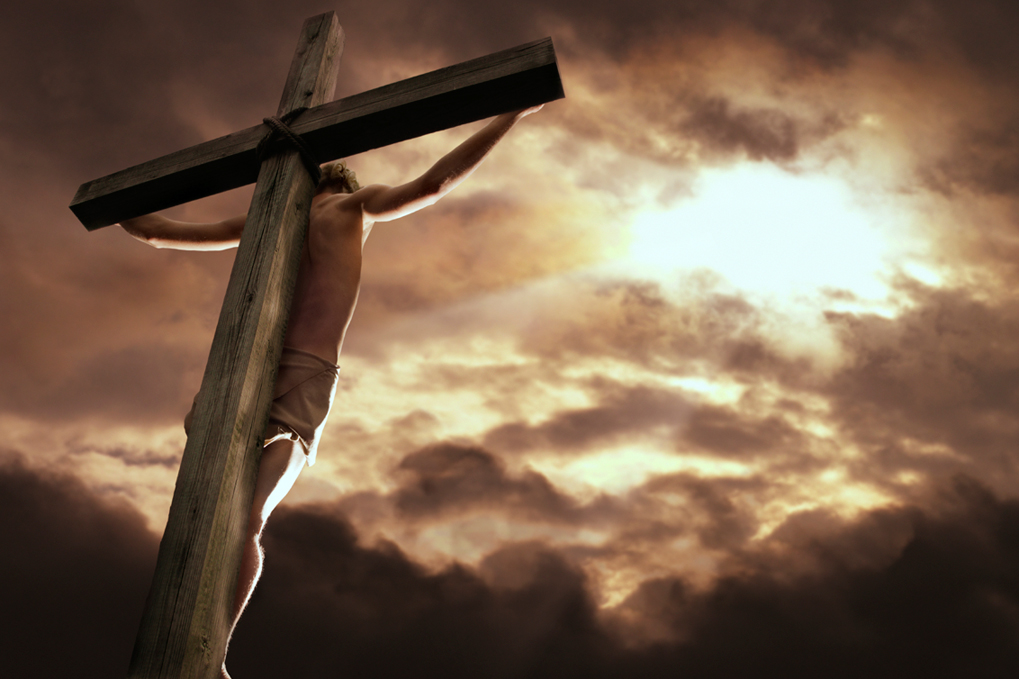 معنىموت المسيح
علم الخلاص: برنامج الله الخلاصي
د. ريك جريفيث • مؤسسة الدراسات اللاهوتية الأردنية • BibleStudyDownloads.org
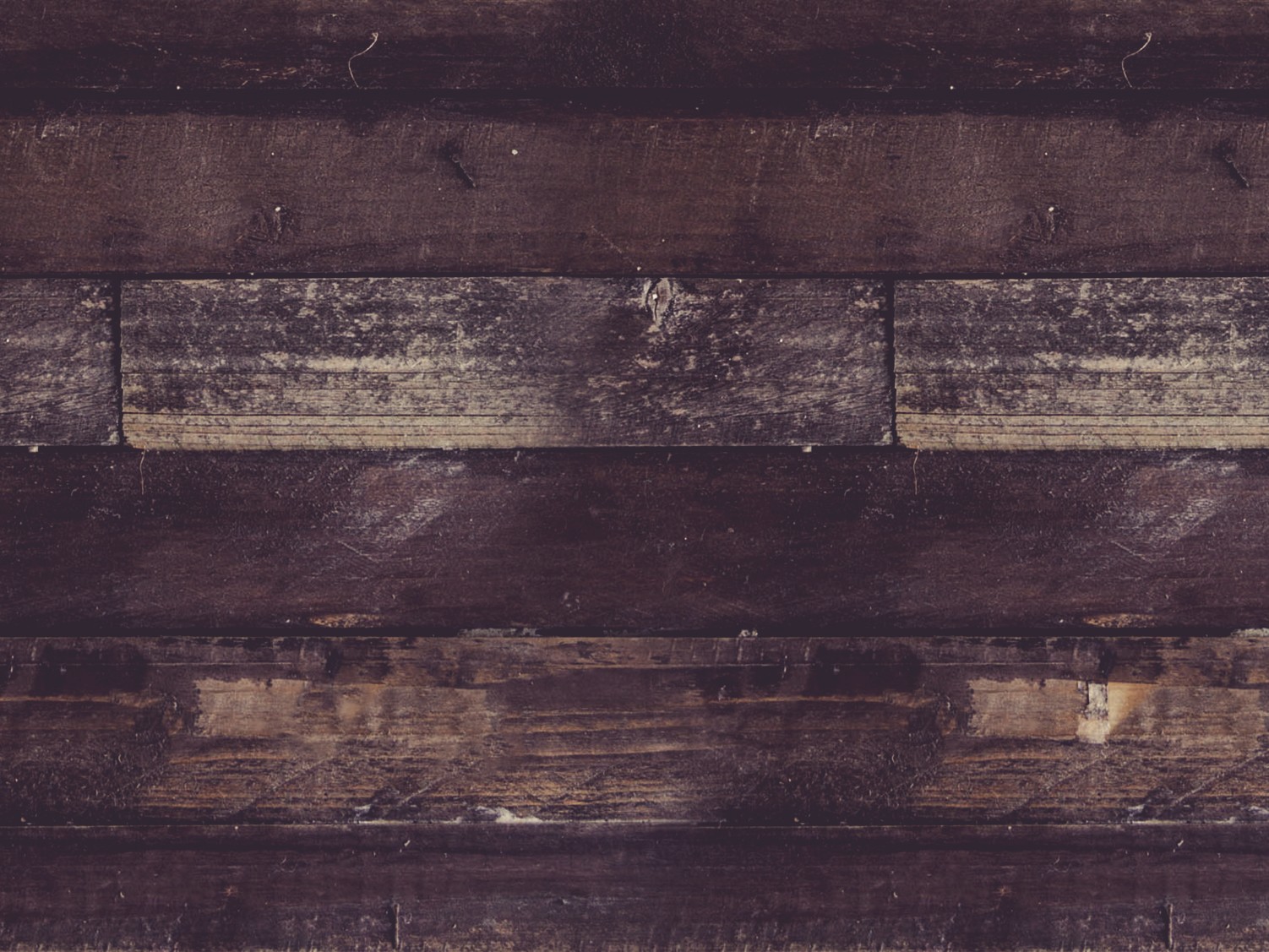 يسوع لنا ...
أ. استبدال للخطاة
ب. فداء للخطية
ت. مصالحة للعالم
ث. كفارة لله
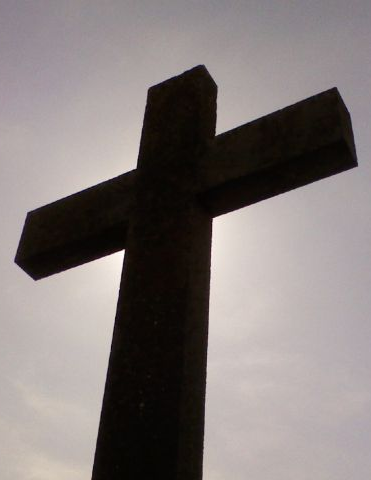 رايري، اللاهوت الأساسي، 329-42
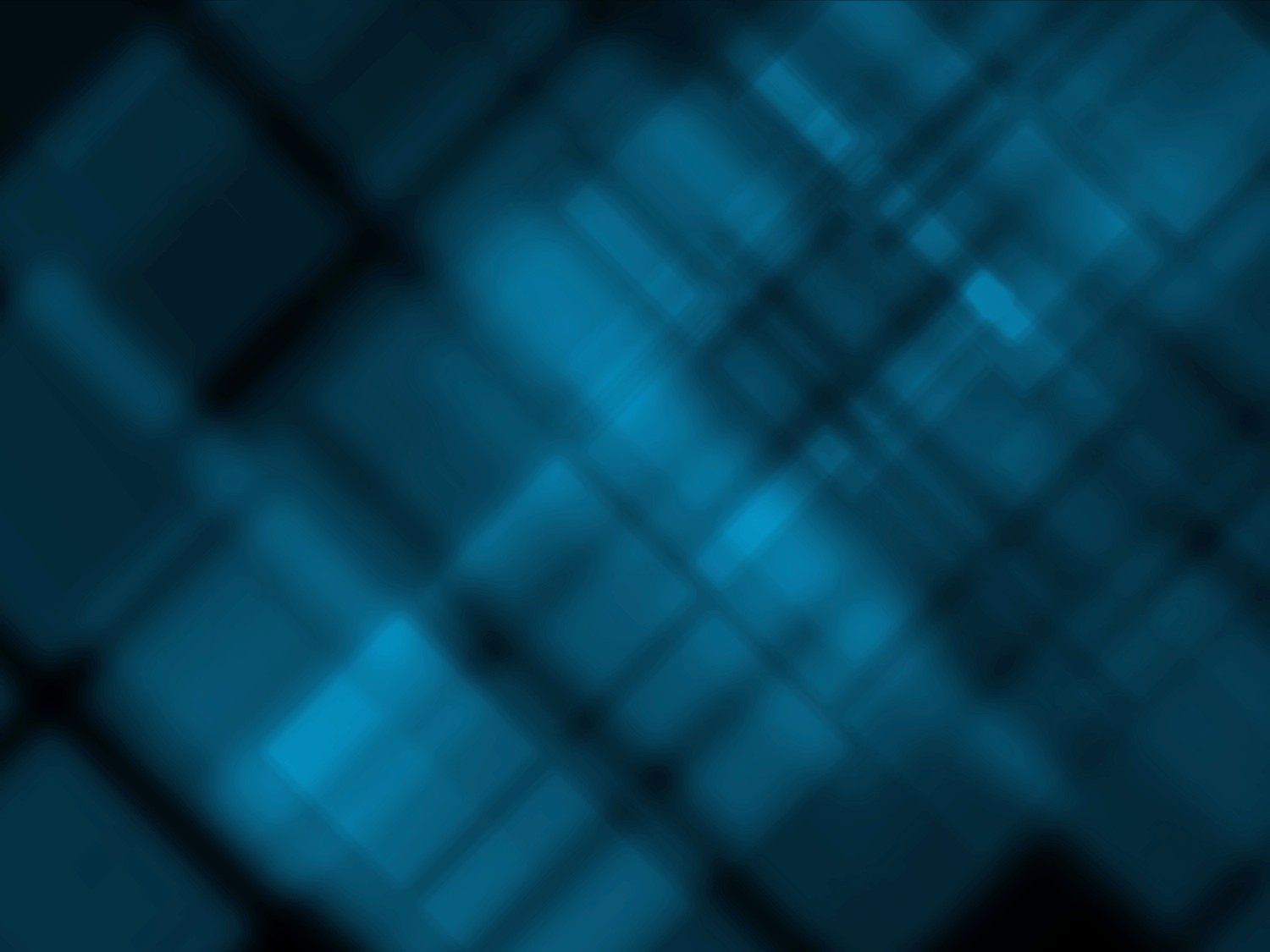 العرض التقديميفي المجموعات الصغيرة
5 دقائق: يتم تقسيم الصف إلى أربع مجموعات صغيرة 
20 دقيقة: ناقش موضوعك على صفحات 27-29: أي من أ، ب، ت أو ث
12 دقيقة: قدّم في 3 دقائق – استخدم أسلوب المحاضرة، الدراما، الأغنية، العرض المرئي ... الخ
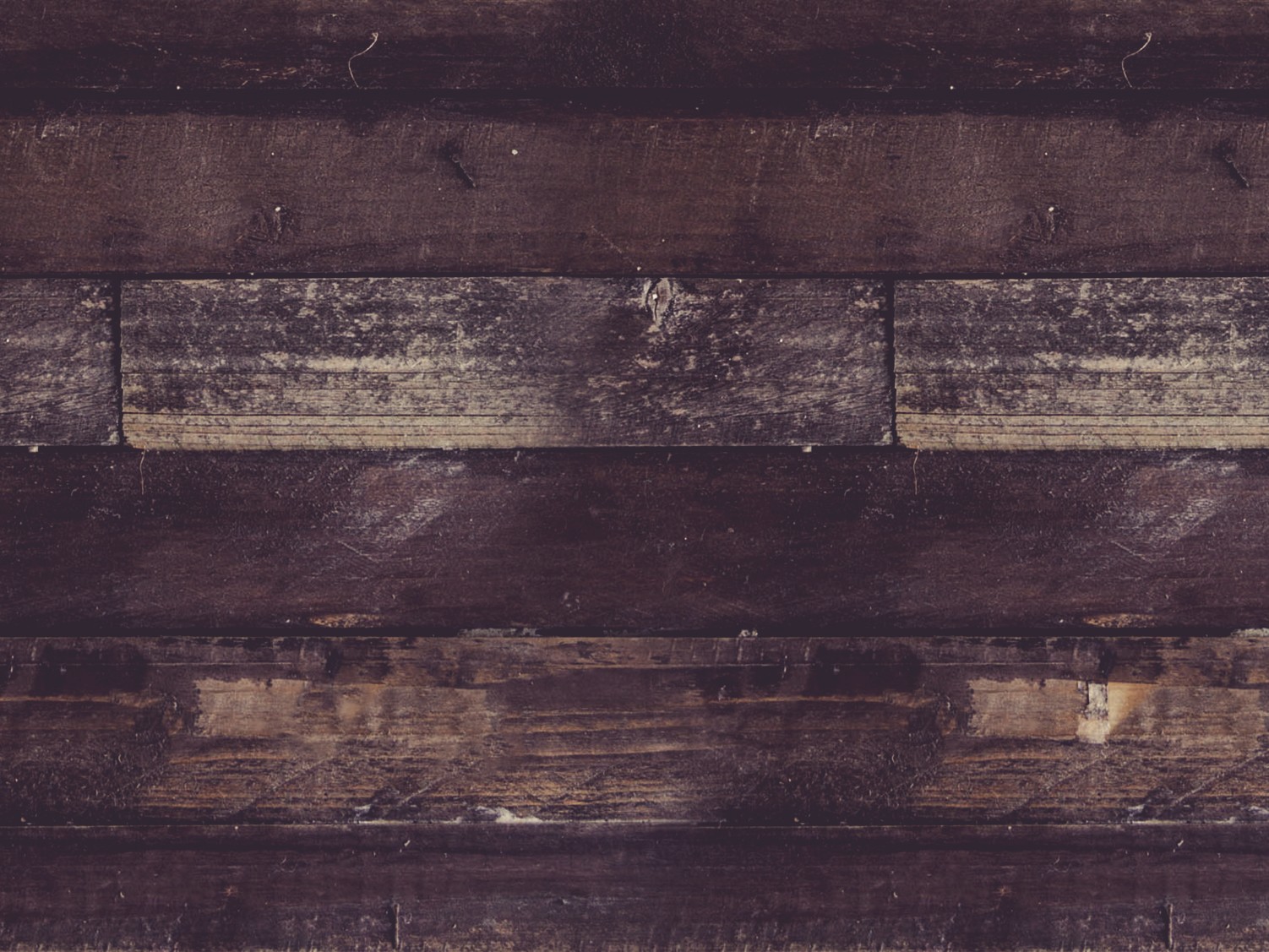 يسوع لنا ...
أ. استبدال للخطاة
ب. فداء للخطية
ت. مصالحة للعالم
ث. كفارة لله
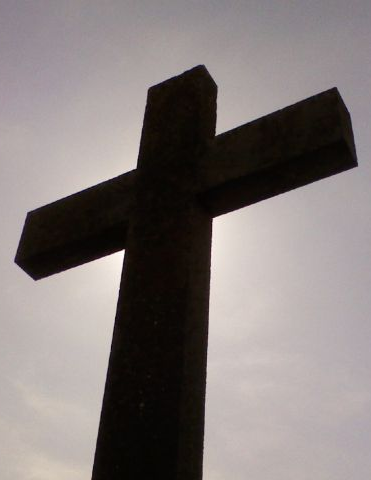 رايري، اللاهوت الأساسي، 329-42
Black
احصل على العرض التقديمي والنص مجاناً
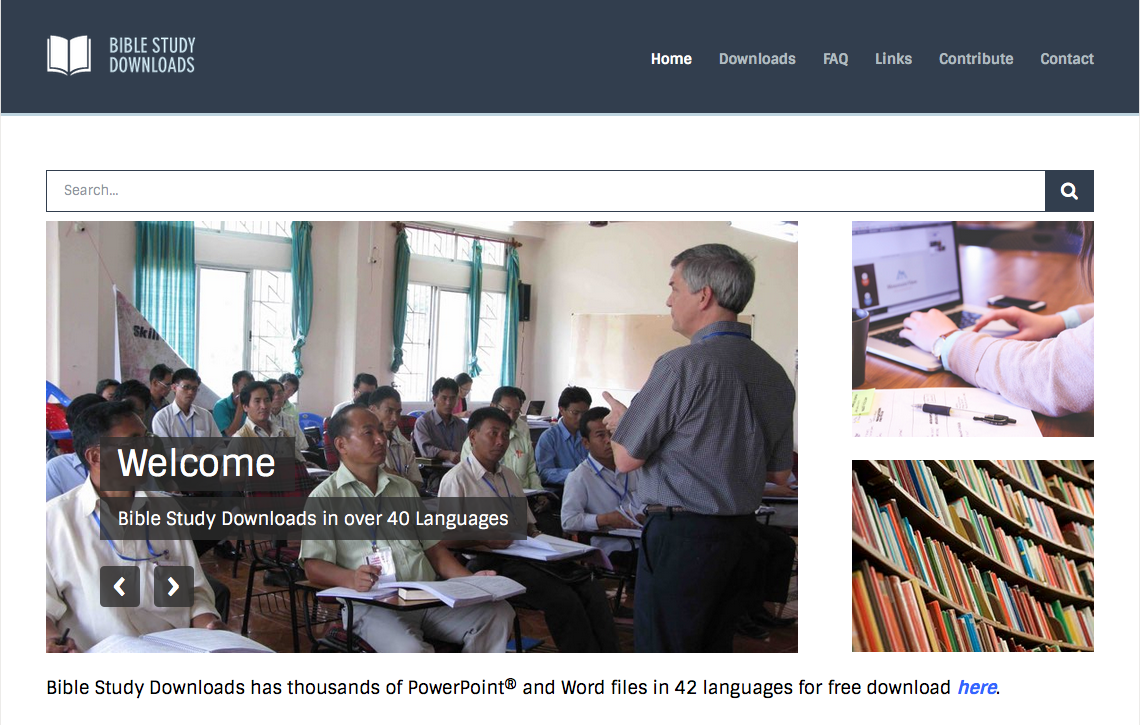 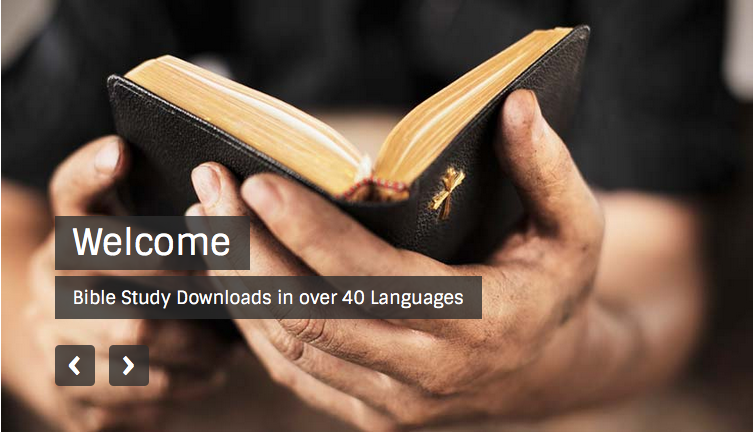 الخلاص at BibleStudyDownloads.org